Connection Tab
Used to control & monitor connections and code on the EV3 brick.
Connection Panel
Disconnect Button
Refresher Button
As well as the connection status


This EV3 is connected to the computer via USB.
Play Panel
Download your Code
Download and run your code 
You can run several PLAY BUTTONS at the same time 



Run selected code – select one play button
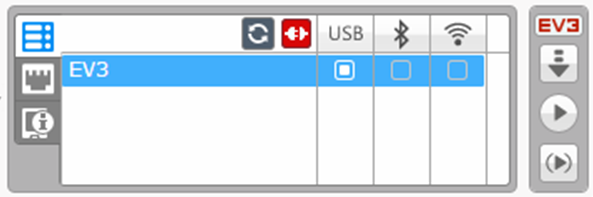 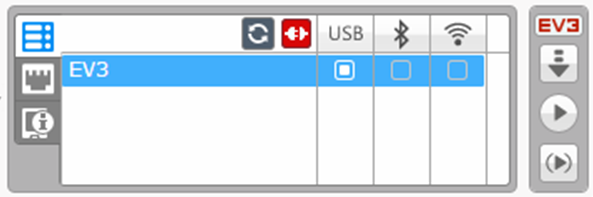 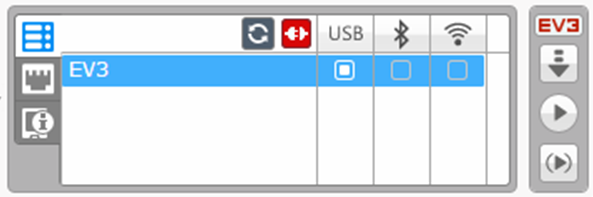 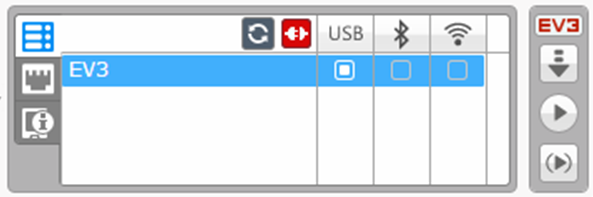 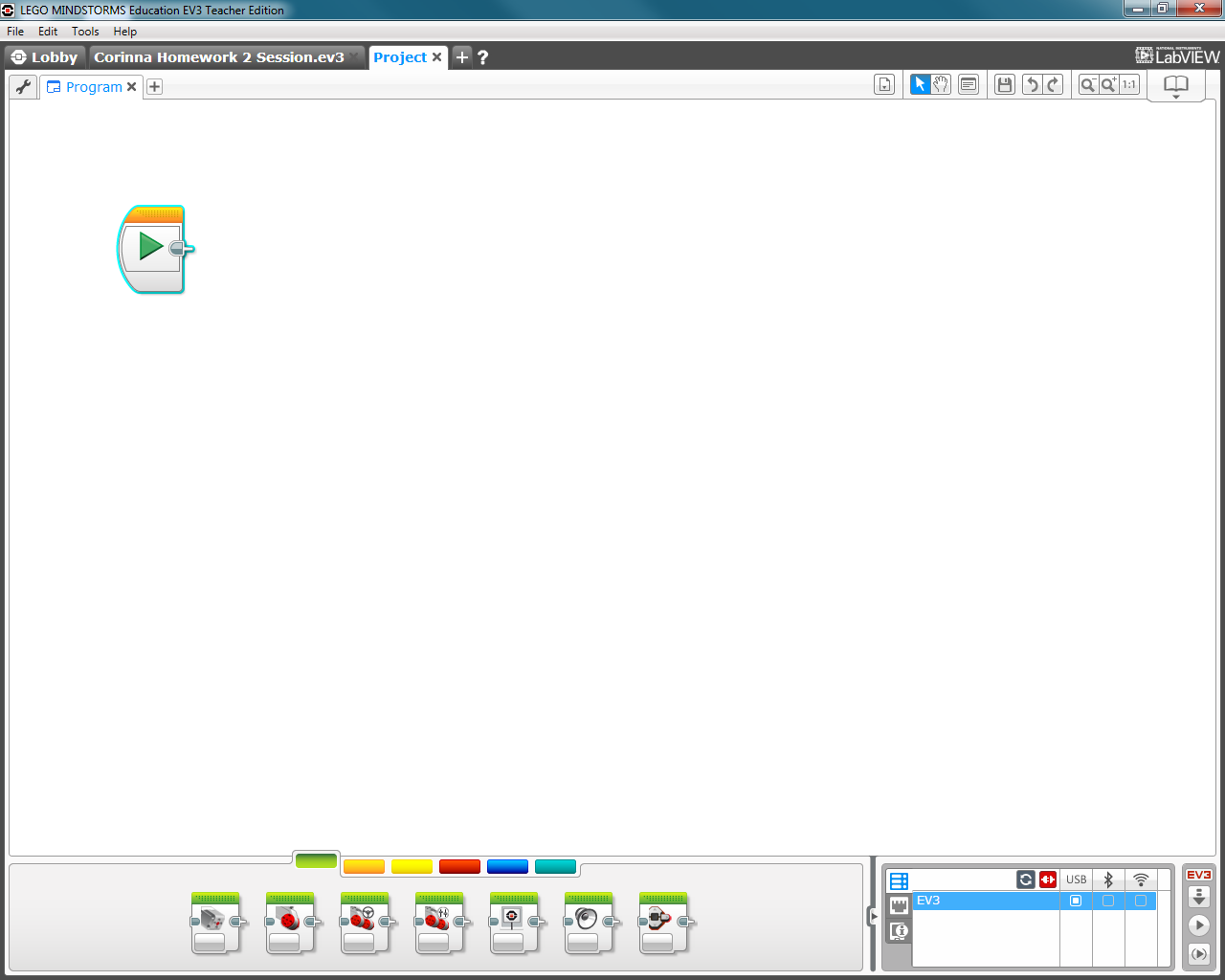 Motor & Sensor Port Panel
A-B: Connected Motors
1-4: Connected Sensors

Example:
A = Medium motor	1 = Touch sensor
B&C = Large motor	3 = Colour sensor
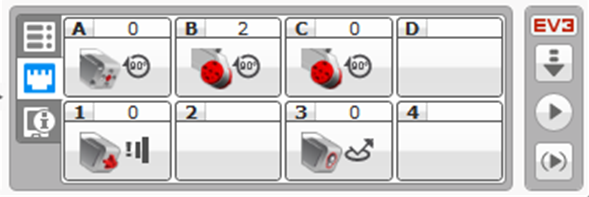